Východní severosemitské jazyky
východosemitské jazyky
eblajština
akkadština
společné rysy
geografické vymezení
chronologické vymezení

písmo
Eblajština
dochované texty
specifická funkce
problémy s lingvistickým zařazením
Eblajština
fonologie
vokalický inventář


konsonantický inventář
gramatika
nominální flexe


verbální flexe
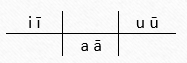 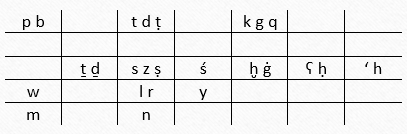 Akkadština
od 3000 BC do zhruba 600 BC
liturgicky do 100 AD
od 2000 BC dva dialekty
shrnutí situace
dochované texty
specifika
Fonologie
vokalický inventář
konsonantický inventář
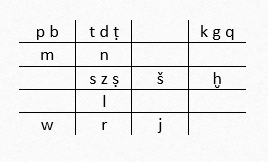 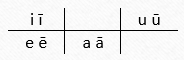